МИНИСТЕРСТВО ОБРАЗОВАНИЯ И НАУКИ РОССИЙСКОЙ ФЕДЕРАЦИИ
ФЕДЕРАЛЬНОЕ ГОСУДАРСТВЕННОЕ БЮДЖЕТНОЕ ОБРАЗОВАТЕЛЬНОЕ УЧРЕЖДЕНИЕ ВЫСШЕГО ОБРАЗОВАНИЯ
«КУРСКИЙ ГОСУДАРСТВЕННЫЙ УНИВЕРСИТЕТ»

ДЕФЕКТОЛОГИЧЕСКИЙ ФАКУЛЬТЕТ

КАФЕДРА СПЕЦИАЛЬНОЙ ПСИХОЛОГИИИ 
И КОРРЕКЦИОННОЙ ПЕДАГОГИКИ


Калмыкова Елена Анатольевна 
к.п.н., доцент, заведующий кафедрой СПиКП
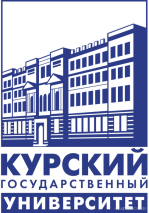 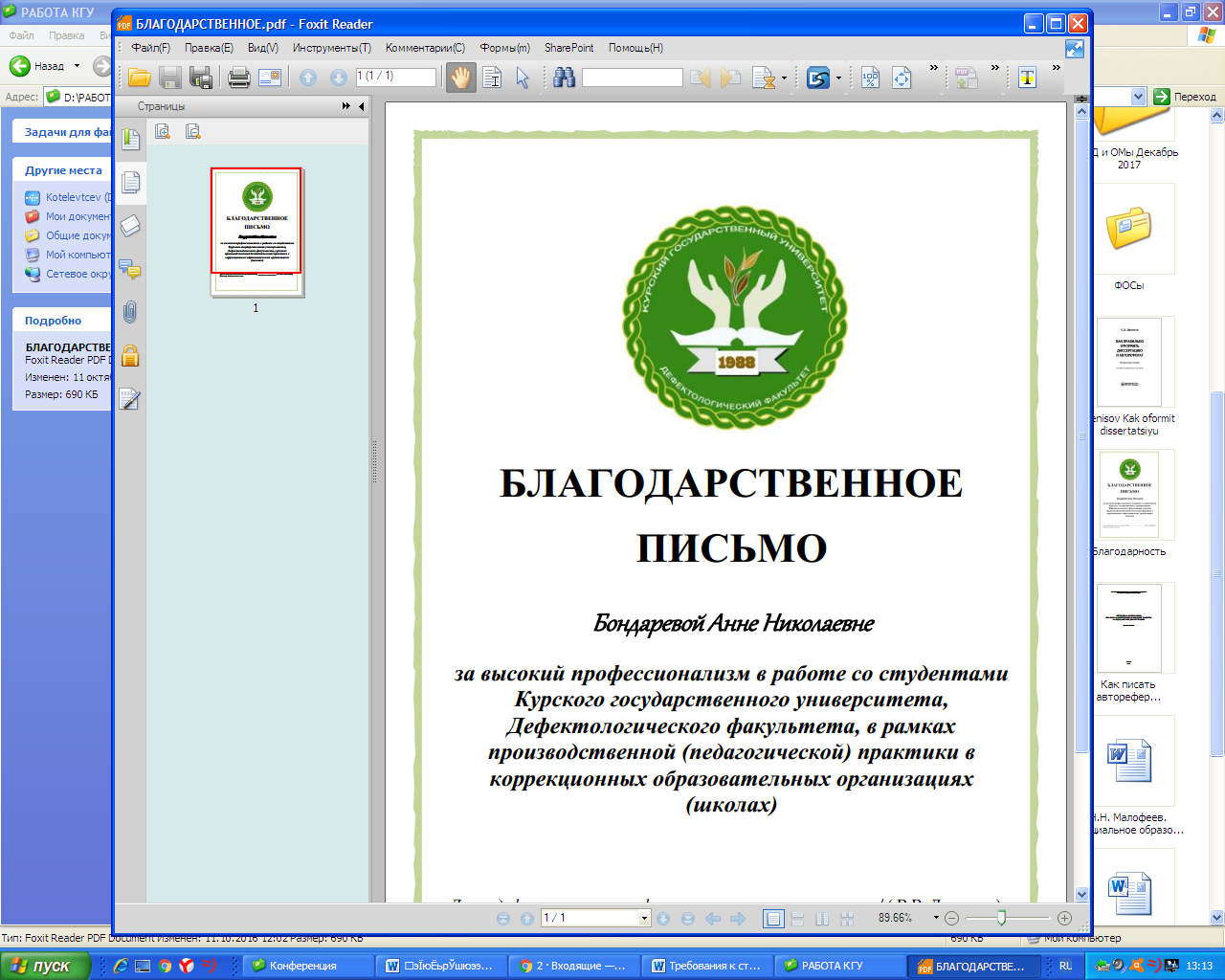 ИНКЛЮЗИВНАЯ КОМПЕТЕНТНОСТЬ СОВРЕМЕННОГО ПЕДАГОГА КАК ОСНОВА ЕГО ПРОФЕССИОНАЛЬНОЙ ДЕЯТЕЛЬНОСТИ
[Speaker Notes: Оригинальные шаблоны для презентаций: https://presentation-creation.ru/powerpoint-templates.html 
Бесплатно и без регистрации.]
Готовность к работе с детьми с ограниченными возможностями здоровья как совокупность качеств, позволяющих  работать с данной категорией обучающихся
Анализ работ С.В. Алехиной, В.В. Хитрюк, Е.Л. Агафоновой, М.Н. Алексеевой, С.И. Сабельниковой и др. показал вариативность подходов к рассмотрению структуры феномена готовности современного педагога к реализации инклюзивного образования
Готовность к деятельности конкретизируется понятиями осведомленность или компетентность
Компетентность - наличие знаний, опыта и навыков, нужных для эффективной деятельности в заданной предметной области.
Инклюзивная компетентность
Инклюзивная компетентность является составляющей его профессиональной компетентности.
Инклюзивная компетентность относится к уровню специальных профессиональных компетентностей. 
Это интегративное личностное образование, обуславливающее способность педагога осуществлять профессиональные функции в процессе инклюзивного образования, учитывая разные образовательные потребности учащихся и обеспечивая включение ребенка с ограниченными возможностями здоровья в среду образовательной организации и создание условий для его развития и саморазвития.
Модель инклюзивного образования. Инклюзивная вертикаль.
Структура инклюзивной компетентности
МОТИВАЦИОННО-КОГНИТИВНЫЙ КОМПОНЕНТ
мотивационная компетенция: личностная заинтересованность, положительная направленность на осуществление педагогической деятельности в условиях инклюзивного образования, совокупность мотивов (социальных, познавательных, профессиональных, личностного развития и самоутверждения, собственного благополучия и пр.);
когнитивная компетенция: способность педагогически мыслить на основе системы знаний и опыта деятельности, способность воспринимать, сохранять и воспроизводить в нужный момент информацию, важную для решения теоретических и практических задач инклюзивного образования.
ЭМОЦИОНАЛЬНО-РЕФЛЕКСИВНЫЙ КОМПОНЕНТ
эмоциональная компетенция:  (положительное отношение к инклюзивному образованию, эмоциональная устойчивость, стрессоустойчивость);
рефлексивная компетенция: (способность к рефлексии профессиональной деятельности в условиях инклюзивного образования)
ДЕЯТЕЛЬНОСТНЫЙ КОМПОНЕНТ
операционные компетенции: (способность выполнения конкретных профессиональных задач в педагогическом процессе инклюзивного образования, т.е. освоенные способы и опыт педагогической деятельности, приёмы самостоятельного и мобильного решения педагогических задач, осуществления поисково-исследовательской деятельности
Практическая подготовка является одной из наиболее важных в процессе формирования профессиональных компетенций
44.04.03 Специальное (дефектологическое) образование, направленность (профиль) 
Инклюзивное образование
Цель образовательной программы - подготовка дефектолога как конкурентоспособного, мобильного, владеющего знаниями и умениями решать сложные профессиональные задачи в нестандартных условиях с использованием инновационных психолого-педагогических технологий, готового к проектированию коррекционно-образовательного пространства и индивидуальных маршрутов для лиц с ОВЗ в условиях инклюзивной образовательной среды
Основная задача практической подготовки – сформировать готовность педагога работать в условиях инклюзивного образования, сформировать инклюзивную компетентность  в единстве всех компонентов на всех уровнях инклюзивной вертикали
ПРАКТИЧЕСКАЯ ПОДГОТОВКА ДЕФЕКТОЛОГОВ
Приказ Министерства науки и высшего образования РФ и Министерства просвещения РФ от 5 августа 2020 г.
      №.  885/390 «О практической подготовке обучающихся»
Практическая подготовка - форма организации образовательной деятельности при освоении образовательной программы в условиях выполнения обучающимися определенных видов работ, связанных с будущей профессиональной деятельностью и направленных на формирование, закрепление, развитие практических навыков и компетенций по профилю соответствующей образовательной программы 
Образовательная деятельность в форме практической подготовки может быть организована при реализации учебных предметов, курсов, дисциплин (модулей), практики, иных компонентов образовательных программ, предусмотренных учебным планом.
ПРАКТИЧЕСКАЯ ПОДГОТОВКА
УЧЕБНЫЕ ДИСЦИПЛИНЫ

ПРОИЗВОДСТВЕННАЯ ПРАКТИКА

НАУЧНО-ИССЛЕДОВТЕЛЬСКАЯ РАБОТА

ВОЛОНТЕРСКАЯ ДЕЯТЕЛЬНОСТЬ
СПАСИБО ЗА ВНИМАНИЕ!
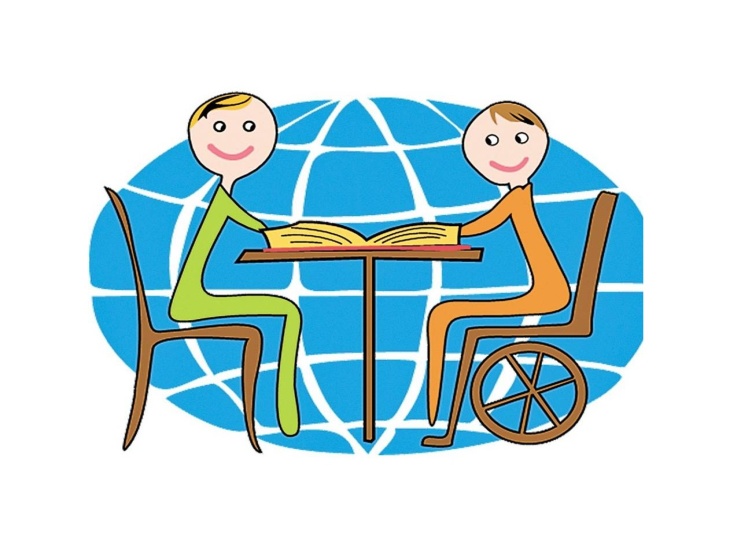